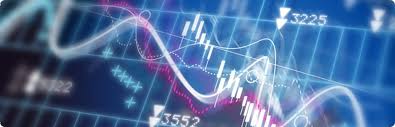 Big Data in Capital Markets
Alex Raitt
Clive Saha
June 11th 2014
Today’s Presentation
What are the challenges of adopting big data technologies  in capital markets firms?
Emerging best practices and patterns.
What should you look out for when you actually implement a big-data solution?
What are some of the real use cases being applied today?
But first, lets level set on what we mean by big data…
Big Data as a Technology Umbrella
Put aside the hype, and the anti-hype
The term “Big Data” has evolved into a technology umbrella
It’s about:
Data – but not just Volume, Variety and Velocity of course
adding more sophisticated analytics and tools to get the meaning from data

AND, its about:
Tackling more complicated problems!
Cool technology!
Being at the forefront of the digital revolution
(IDC) Average $8 million spend
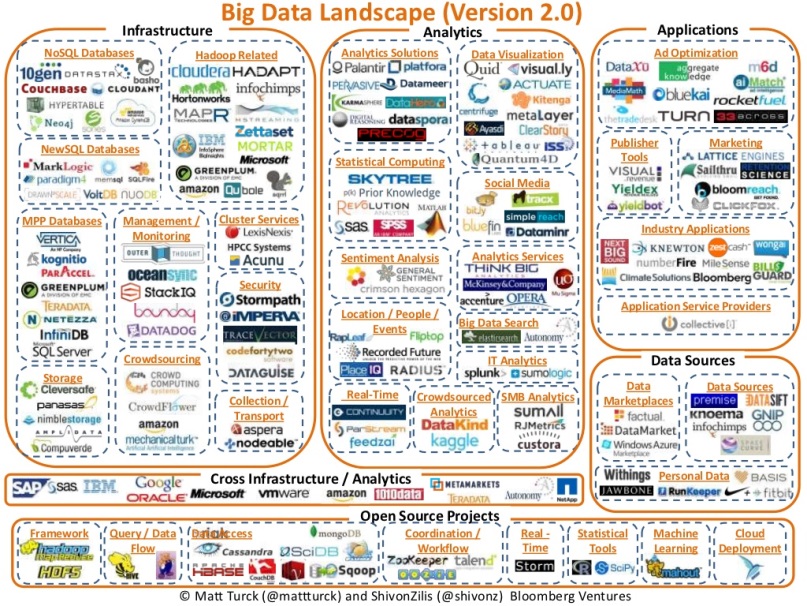 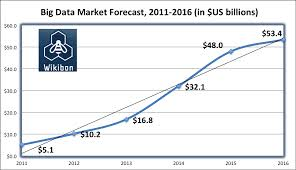 [Speaker Notes: [Alex + Clive]
How the term ‘big data’ evolved
What its evolved into – the landscape
What that means for us – 1) not just about the size, velocity, sources etc. 2) A ‘label’ describing analytics, infrastructure and a smorgasboard of technologies. (verbally give anecdotes).]
Capital Markets – So What Happened?
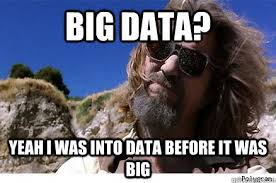 Big IT Budgets
Years of experience managing data
Perfect industry for rapid adoption?
Education – business and IT.
Evolution from point-solutions to big data as a part of EDM. COEs.
On the cusp of more mainstream adoption…
No 
Evolved from consumer businesses – many use cases not directly applicable
Capital Markets typically doesn’t have a data volume or unstructured data problem.
Large legacy technology investment – lack of technology agility.
Not run like a technology company, IT is a support function
Capital Markets Is Here…
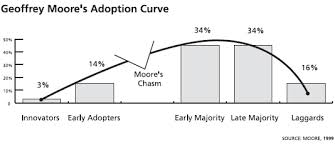 But…
[Speaker Notes: [Alex ]
Evolved from the internet and consumer businesses –use cases are not directly imitable 
CM firms don’t (with some exceptions) have a data volume problem, or large amount of unstructured data.
Typical separation of business and technology – a different structure than internet firms, makes innovation difficult when it requires all parties.
A large legacy technology investment – reduces technology agility.]
Today – Barriers To Adoption
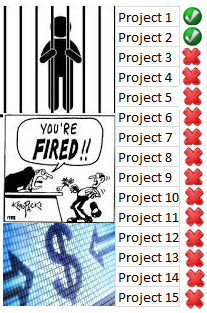 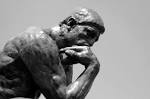 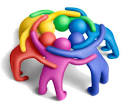 Critical Mass in the Community
Understanding big data fundamentals, not mimicry
The control, regulation and compliance burden
Applied to the domain
Mostly structured data
Often real-time
Transactional
Auditable
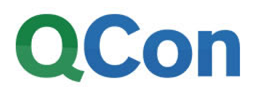 [Speaker Notes: [Alex ]
We are in the cusp on exiting the adoption chasm, what’s needed is:
IT and business to educate themselves on the fundamentals – rather than imitate
Time to get past the regulatory and compliance burden
A critical mass of beneficial use cases to the industry 
Yesterday, lots of buzz, and a solution looking for a problem.
Today:
Still lots of buzz! But some healthy big data fatigue.
 a polarization of big data infrastructure vs analytics.
A series of point solutions, now evolving into design patterns and shared services. [anecdotes]
A realization that big data is part of a holistic enterprise data management strategy.]
Today – Emerging Themes
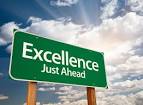 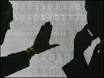 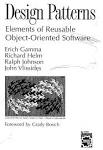 Big Data!
Healthy Big Data Fatigue…
Centers of excellence, adoption evangelists.
Big data design patterns.
Infrastructure
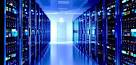 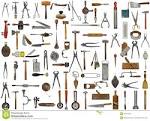 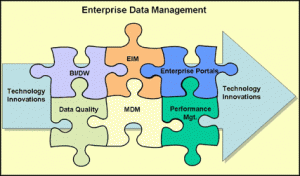 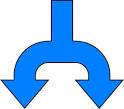 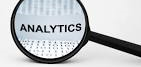 Maturity – big data as part of your EDM
ARGH, Tool Obsession!
Solution Polarization
[Speaker Notes: [Alex ]
We are in the cusp on exiting the adoption chasm, what’s needed is:
IT and business to educate themselves on the fundamentals – rather than imitate
Time to get past the regulatory and compliance burden
A critical mass of beneficial use cases to the industry 
Yesterday, lots of buzz, and a solution looking for a problem.
Today:
Still lots of buzz! But some healthy big data fatigue.
 a polarization of big data infrastructure vs analytics.
A series of point solutions, now evolving into design patterns and shared services. [anecdotes]
A realization that big data is part of a holistic enterprise data management strategy.]
Some Practices & Design Patterns
Hadoop as an ETL Tool / Data Refinery
Hadoop as a BI Tool. Or Not?
Reasons To Export:
End user app
Entitlements
Interactive response
Drill-down
But:
Need to define data needed
Not good for data exploration
Impala and others starting to erode the need to export
Pull all the upstream data in native format
Includes semi- and unstructured data
Validate and transform to normalized format
~70% Wall Street Hadoop installations
Ref Data
Ref Data
Coordinator
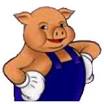 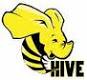 BI
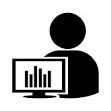 refinery
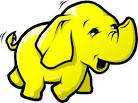 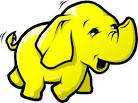 Trades
Trades
Biz
Variable formats
Variable formats
Extract
App?
transform
Impala
Mkt Data
Mkt Data
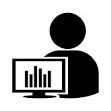 HDFS
HDFS
Staging
Refined
Other
Other
unstructured
unstructured
Dev
Multi-asset Datastore
Big Data Governance
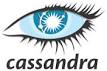 Need more support from tools/venders
Custom implementations
Must have a governance strategy – ideally firm-wide.
Evolving need for a business CDO
Complex relational model, impedance mismatch
Very complex relational model
Product specific attributes as blobs
Growing use of noSQL to store
Evolving into a hyrbid – relational for common, document for economic details
Big data has all the same governance issues:
Security
Versioning
Quality / Adjustments
Meta-data
Traceability
Required in the business – Basil II, Pillar 2 – many others. Huge driver for change.
Can’t think in app silos
Swap
SQL friendly
Real-time/streaming
Fixed Leg
Floating Leg
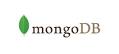 Equity Option
 - underlying
But
performance
community momentum
Many more, and new ones
Many others…
Some Anti-patterns
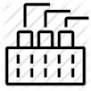 1. Very fine-grained jobs!
2. Magic Products!
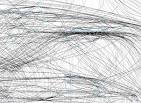 Upload Corporate Data
Press Button
1
2
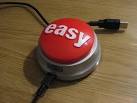 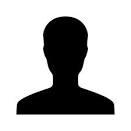 My Jobs
Amazing 
Insights!
3
New Big Data Product!
Business User
Booking and Confirmation
Trade Capture and Execution
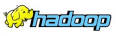 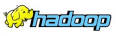 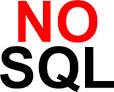 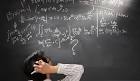 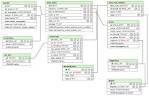 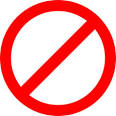 Clearing
Settlement
Finance
NoProblem?
NoSchema
NoSQL
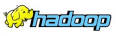 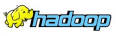 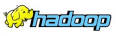 4. noSQL Magic!
3. Hadoop Mania!
How to know if you need big data ?
How big is your dataset ?
How structured is it ?

What are your latency/throughput requirements ?

What are the audit/compliance requirements ?

Does your team have the right skills to handle a very different coding/deployment model ?
Data sizes
10000
1000
100
Machine count
10
1
1 GB
1 TB
50 TB
1 PB
Dataset size
On Disk
In RAM
[Speaker Notes: 1 PB is Google, Facebook, YouTube etc.

100 TB – Flickr, giant image sets for medical imaging, satellite imagery, large-ish video collections

50 TB – All equity data, uncompressed market data in string formats, FpML etc.

Amazon has machines with 200 gb usable ram, motherboards now have space for upto 700 gb ram per single machine.]
Structured vs unstructured data
Unstructured Data

Slow to process 

Lots of it – all of the internet…

Cheap to get

Ideal for NoSQL key value
store.
Structured Data

Much faster to process

Much less of this around

Can be expensive to find

Ideal for relational databases 
that can exploit the structure.
[Speaker Notes: Key insight here is that]
Semi-structured data
How much structure do you really need ?

What is a good structure when you are ingesting multiple data sources which might all be structured?

99% of processing done on unstructured data is to infer structure from it. So if you have structured data then why bother ?
[Speaker Notes: Financial sources tend to be more structured, NoSql can be good when you are combining multiple data sources etc.]
Data access in the cloud
Big data solutions assume cloud infrastructure where data is distributed.

Large monolithic databases are a bad fit for this model.

Moving data around is slow – the idea is to have lots of caching so you’re not continuously requesting data.

Storing data in a fault-tolerant way can be much more complicated in the cloud.
[Speaker Notes: A relational db in the cloud is usually a bad idea – single point of failure, cloud hardware is usually less reliable etc. Instead have many small dbs or caches close to the compute nodes. But this makes fault-tolerance and recovery from backups etc. more complicated as well.]
How important is the data ?
Reliability is expensive – whether it’s a monolithic relational db writing to a SAN or highly replicated data in a cluster. 

Financial institutions are good at this and have a lot of tooling around it. 

Big data tooling is still catching up.

Compliance and security are hard constraints that will dictate what you build and what you use.
[Speaker Notes: When mongo came out it didn’t do persistent writes by default. Make sure you are very familiar with the exact semantics of what your nosql solution offers before jumping in.]
Performance
Faster is always more expensive

SSD is a game changer – think of it as slow RAM instead of fast disk drive

Larger machine count ->   +throughput 

Faster machines/storage ->    -latency

Low latency on large datasets can be prohibitively expensive. Look for hybrid solutions eg lambda architectures as popularized by Storm.
[Speaker Notes: Only if queueing is affecting latency will more parallelism and more machines help latency. Lambda architecture = fast small real time layer in ram, slow large layer running off disk.

Real-time systems typically need low latency, batch systems typically need high throughput.]
Audit/ Compliance
Finance has a large regulatory burden.
Compliance may control what algorithms you can deploy- because of burden of explanation. This in turn may affect your performance and storage needs.

Compliance can also control where you deploy.
[Speaker Notes: Where you deploy – talk about how entire racks can be seized, be sure providers actually will inform you if this happens.]
New development model
Developers need to deeply understand network topology. The bigger the problem, the more it’s a systems problem.

Deployment/restarts happen much more frequently. Must be heavily automated.
The new generation of analytics is based on tables – R, Matlab etc. Need expertise in transforming these into OO code.
Model coupling can force close deployment coupling.
Some conclusions
Know your data – how much is there, what you’re going to do with it, how much is it going to grow ?

Plan for 10-20x growth – large systems are a bad fit for small datasets and vice versa.
Take advantage of size – small size can enable sophisticated algorithms.

Take advantage of existing investments – every project does not need “big data” tooling to succeed.

Now let’s look at some real world use-cases…
Use Case – Hadoop Archive
Trading System B
Trading System A
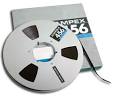 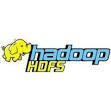 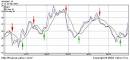 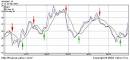 Broker-dealers are required to retain transaction information for 7+ years.
Tape archive  often used for historical data – but its not perfect:
Changing tape formats over years
Restore fails quite common
Slow
Cheap? Not so much when you factor in retrieval costs.
Analysis
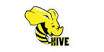 Data Nodes
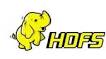 One alternative put into practice: Hadoop HDFS over commodity hardware:
redundancy built in and easier to spot data corruption.
quick
Opens up the data for historical analysis
Write once, read many
Can adjust replication factor
Adjusted block size to optimize the namespace

Result?:
Costs were higher than desirable
But outweighed by analysis capability
Use Case – Client Review
After clients are on boarded, they are subject to periodic review – internal ratings etc.

Enhancing the review capability with big data by:
Leveraging more external data sources
Visualization tools

Results:
More comprehensive client information
Higher degree of data ingestion automation
Single repository for review data
Better BI reports/visualizations for review meetings

Looking at add additional sources:
Legal, crane data, industry benchmarks, etc.
Internal
Unified Information Access
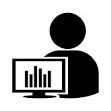 client data
Client DB
Rel. Mgr
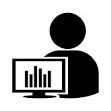 API
Rating Agencies
Tableau
BI/Vizualiation
Risk Officer
Ingestion Workflow
Universal Indexing
client website
prospectus
Connectors
SEC
filings
News
articles
External
Combining structured and unstructured information
Use Cases – Customer Relations and Prospecting
Use big data technology to manage clients and find new clients using external data.

Sentiment analysis to reduce client turnover.

Relationship / membership mining to prospect for new clients..
Adjusted bottom 10%
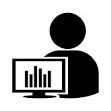 Email
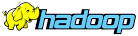 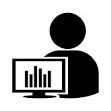 Voice
X
PB Client
Hug Squad!
Sphinx 4
prototype
X
Sentiment Analysis
Word Bag MR
PB Cust DB
Top 10% clients
Warm Leads
Social Media
Correlation Engine
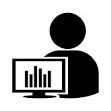 Other…
Sales & marketing
[Speaker Notes: Avoid modelling different complex financial instruments in a relational DB
Scale
Specific use cases]
Use Case – Enterprise Credit Risk
Data can be modeled with well defined ‘aggregate boundaries’ – e.g. Trade, Counterparty. OO/KV store good for efficiency.

More sophisticated map distribution depending on pricing analytics, trade population etc.

Opportunity for elastic compute.
Derivatives counterparty risk modeled with a monte carlo simulation – simulate thousands of different markets – paths - (e.g., different interest, FX rates).
Procedurally, something like this:
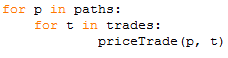 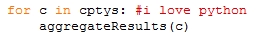 Equity Systems
ETL
1
A
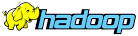 Fixed Income
2
B
3
……
Paths
trades, ctpy
……
Counterparties
Commodities
n
HBase
FX
MAP
REDUCE
exposures
Market & Reference data
Use Case – Clustered Pricing
Price discovery for illiquid securities a challenge
A common approach is to use matrix pricing:
Current and Historic
Ref Data
Market Data
Ratings
Liquid Securities
secret sauce #1
Model attributes ~10
Develop distance measure (secret sauce #2)
Sec 2
Sec 3
Sec 4
Sec 1
102
105
98
100
ETL
Illiquid  Securities
Isec A
1
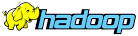 Term
Isec B
3
2
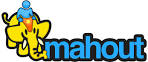 A
C
Isec C
B
Rating
Prices!
Enhance using a clustering approach
Modified fuzzy K-Means clustering
Better prices!
1
3
C
2
A
B
[Speaker Notes: Multi-sources
Cross LOB
Sentiment analysis]
What’s Next For Capital Markets
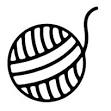 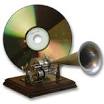 Beyond MapReduce
Big Data Ubiquitous
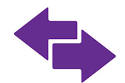 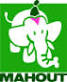 Big Data to drive Operational Efficiency
Analytics
[Speaker Notes: [Alex + Clive ]
A merging and blurring of data technologies and what’s considered “big data” – a good thing.
Hadoop 2 (GA release – Oct 2013) has potential for increased capital markets adoptions: - other compute models (e.g. storm), multiple apps
We believe a CM is going through a sea change, adoption of bd tech necessary to efficienly implement regulations, and streamline offerational efficiency]
Thank you
Questions?
[Speaker Notes: [Alex + Clive ]
A merging and blurring of data technologies and what’s considered “big data” – a good thing.
Hadoop 2 (GA release – Oct 2013) has potential for increased capital markets adoptions: - other compute models (e.g. storm), multiple apps
We believe a CM is going through a sea change, adoption of bd tech necessary to efficienly implement regulations, and streamline offerational efficiency]